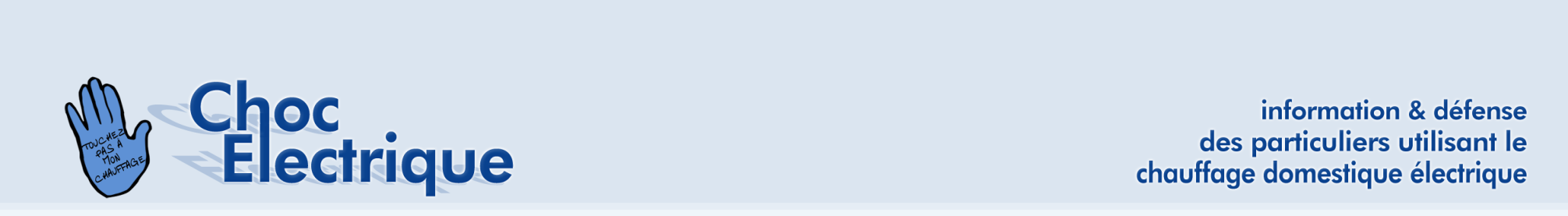 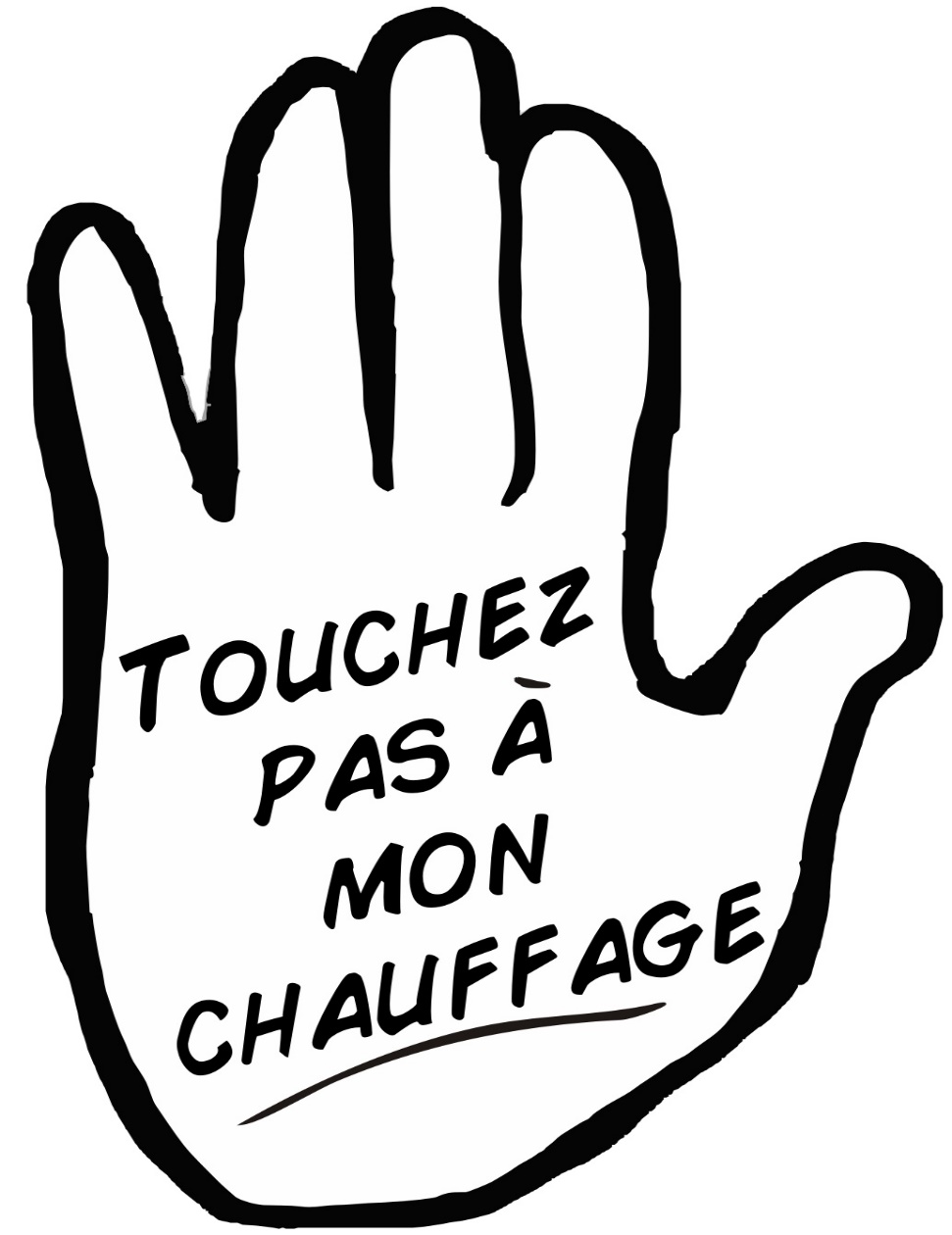 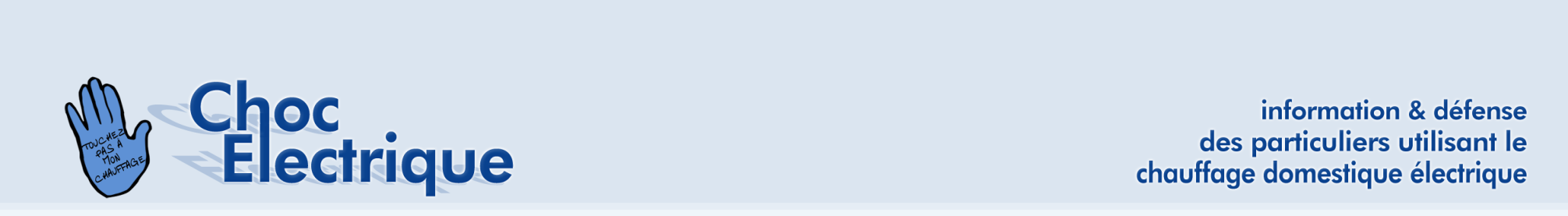 Mardi 14 mars 2017, 20h,   à  Epalinges
Salut à plusieurs disparus 
1-Notre actualité: Romande Energie: tarifs Energie et acheminement. CECB
2-Stratégie Energétique 2050 
3-Guy-Philippe BOLAY, député au Grand Conseil Vaudois «L’initiative Pidoux»
4-Jeff LAURENT: une expérience intéressante
5-C.de Mestral:le THORIUM
6-Vos questions ….et des réponses
7-Verres  de contact